Stand van zaken 
Per 21 maart 2019
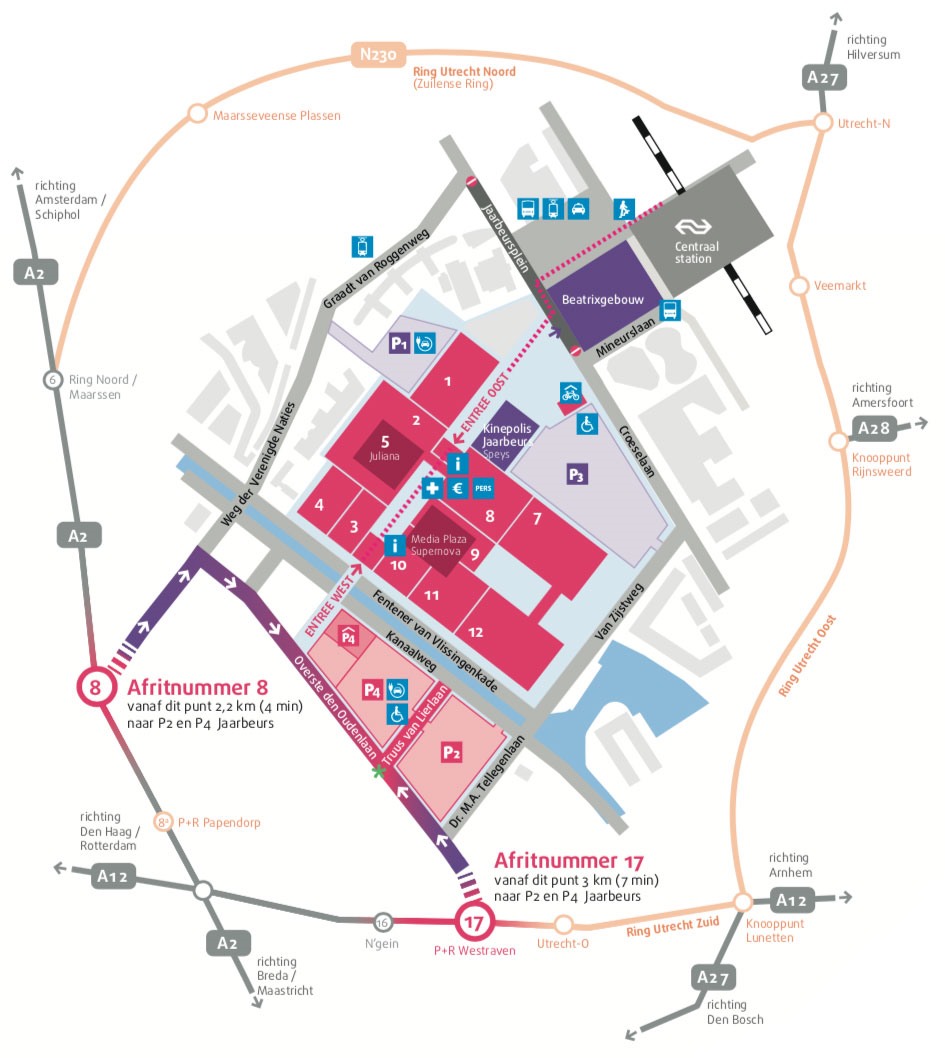 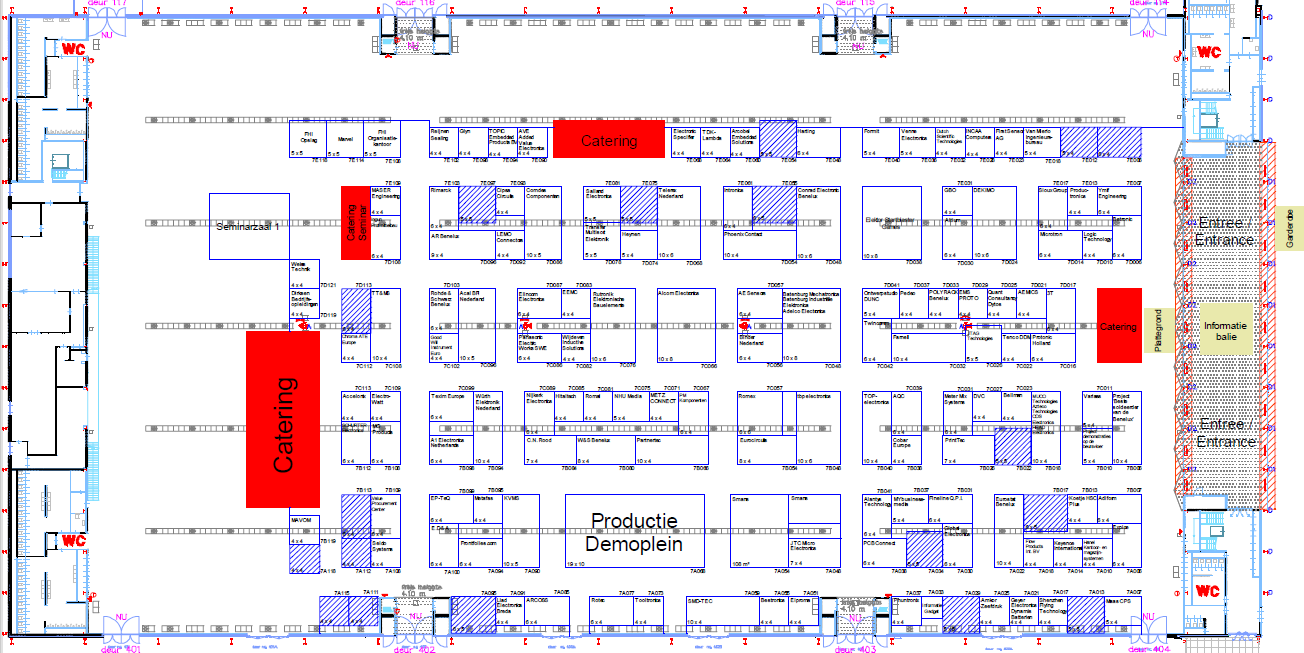 Plattegrond toevoegen
# exposanten benoemen
# M2 benoemen
Hal 7 
Entree aanduiden
Uw voorbereiding
Digitale handleiding
	Algemene beursinformatie
	Checklist
	Planning mailingen 
	Bezoekerswerving
Algemene beursinformatie
Openingstijden bezoekers
Dinsdag 14 mei 		09.30 – 17.30 uur Woensdag 15 mei 		09.30 – 17.30 uur Donderdag 16 mei 	09.30 – 17.30 uur 

Openingstijden exposantenDinsdag 14 mei 		08.00 – 18.30 uur Woensdag 15 mei 		08.00 – 20.00 uur Donderdag 16 mei 	08.00 – 18.30 uur
Algemene beursinformatie
Opbouw
Maandag 13 mei 		7.00-23.00 uur

AfbouwDonderdag 16 mei 		17.30-24.00 uur17.30 – 19.00 uur 		Afvoer van lichte stukken als handbagage	 	19.00 – 24.00 uur 		Afvoer goederen en demontage; 				auto’s en heftrucks in de hal toegestaan
19.00 – 24.00 uur		Vrachtwagens toegang tot de laad- en loszone
Checklist
Planning mailingen
Wat					vanuit					wanneer
Webshop Jaarbeurs 			service@jaarbeurs.nl		week 12
Mail standbouw			wilfred@arti70.com			week 13
HBR brancheverzekeringen		info@eabeurs.nl			week 13
Remindermail standbouw		wilfred@arti70.com			week 15
Remindermail webshop JB		service@jaarbeurs.nl		week 16
Logistieke mailing			info@eabeurs.nl			week 16
Bezoekersupdates			info@eabeurs.nl			week 16-20
Reminder Marvel			eena2019@databadge.net		week 17
Reminder logistieke mail		info@eabeurs.nl			week 18
E&A 2019									week 20
Digitale beursenquête		info@eabeurs.nl			week 21
Uitvraag bezoekersdatabase	info@eabeurs.nl			week 22
Bezoekerswerving vanuit FHI
E-mailnieuwsbrieven in E&A template
5x 
3-4 artikelen per nieuwsbrief
Vanaf maart

Mailingen zonder template			Gerichte mailingen 
1 onderwerp per mailing			Bundeling van projecten/seminars
Naar complete database			Per segment van de database
2x 						2 en 3 weken voor beurs
Mediapartners
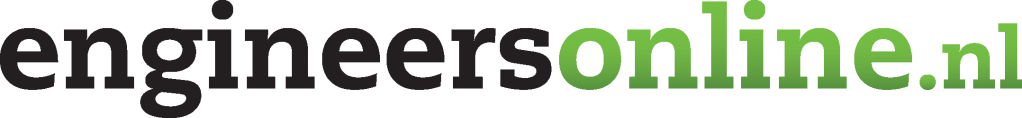 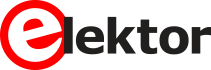 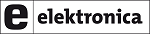 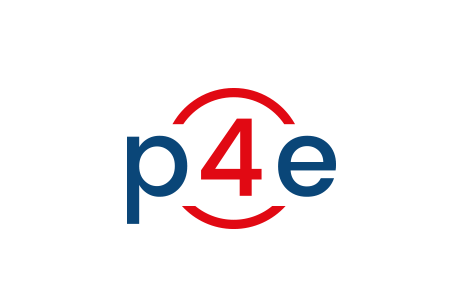 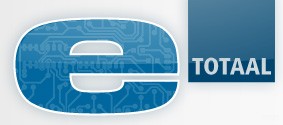 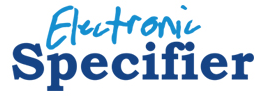 Officiële beursuitgaven
Beursplattegrond					E-Totaal

Beursspecial						Elektronica

Beursdagkrant					Elektronica
Interactieve website
Uw eigen profielpagina op eabeurs.nl

Uw eigen content op eabeurs.nl

Koppeling met Twitter en Facebook
Bezoekersregistratie
Uw eigen registratielink en relatiekaart

Marketing Communicatie Cup
	Prijs verdeeld over  3 exposanten (60/30/10)
 	Aantal daadwerkelijke bezoekers gedeeld door aantal m2 van de stand
	Kan vanaf 100 of meer voorinschrijvingen
	Elke exposant met 50 of meer voorregistraties: kistje wijn